TEACH, PRACTISE, EXTEND
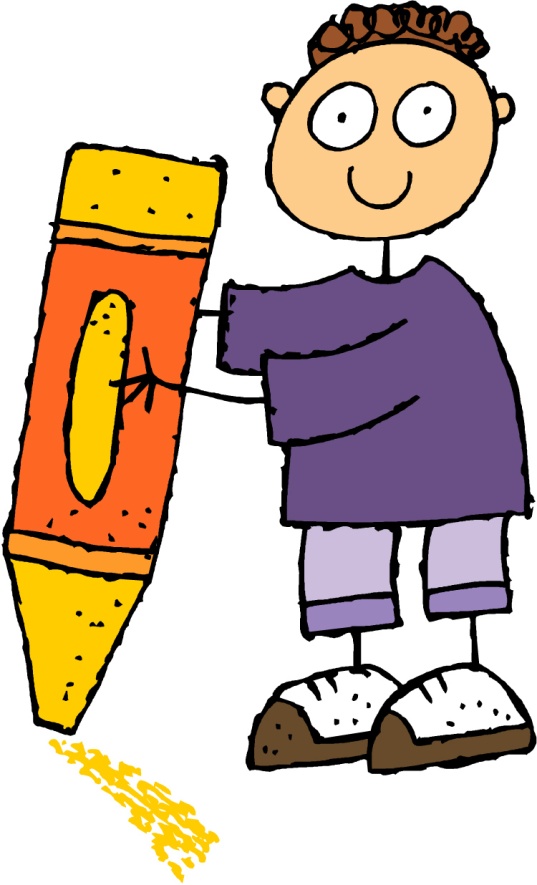 ANTONYMS
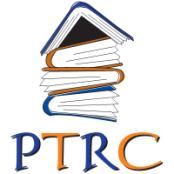 © The Primary Teacher Resource Centre 2013
TEACH
Antonyms are words that have opposite meanings. 

For example:
cold – hot		large – small		old – young

strong – weak	rough – smooth	up – down

Sometimes you can make an antonym using a prefix.
For example:
happy – unhappy	kind – unkind		   appear – disappear

likely – unlikely	patient - impatient	   interior – exterior
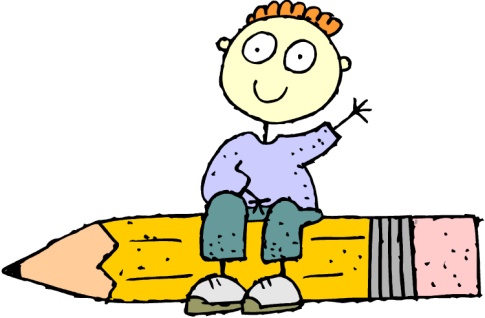 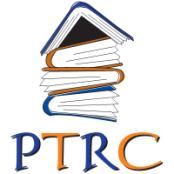 © The Primary Teacher Resource Centre 2013
PRACTISE
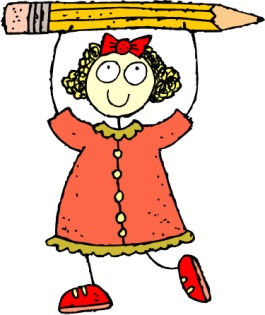 Write antonyms for these words.
night - _____

 private - _____

 polite - _____

 grow - _____

 dangerous - _____

 crooked - _____ 

 top - _____

 qualified - _____
deep - _____

 arrival - _____

 always - _____

 begin - _____

 cheap - _____

 maximum - _____

 sweet - _____

 fade - _____
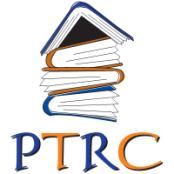 © The Primary Teacher Resource Centre 2013
EXTEND
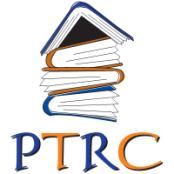 Write an antonym for the each of the words below.

  create - _____

  permanent - _____

  serious - _____

  accurate - _____

  humble - _____

  accidental - _____

Now write sentences containing both words.
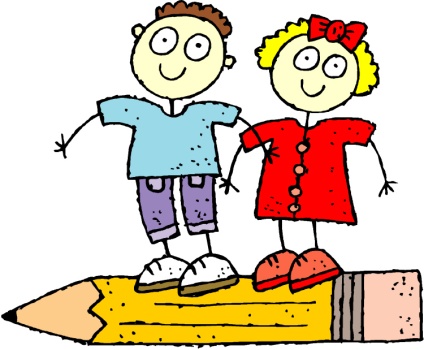 © The Primary Teacher Resource Centre 2013